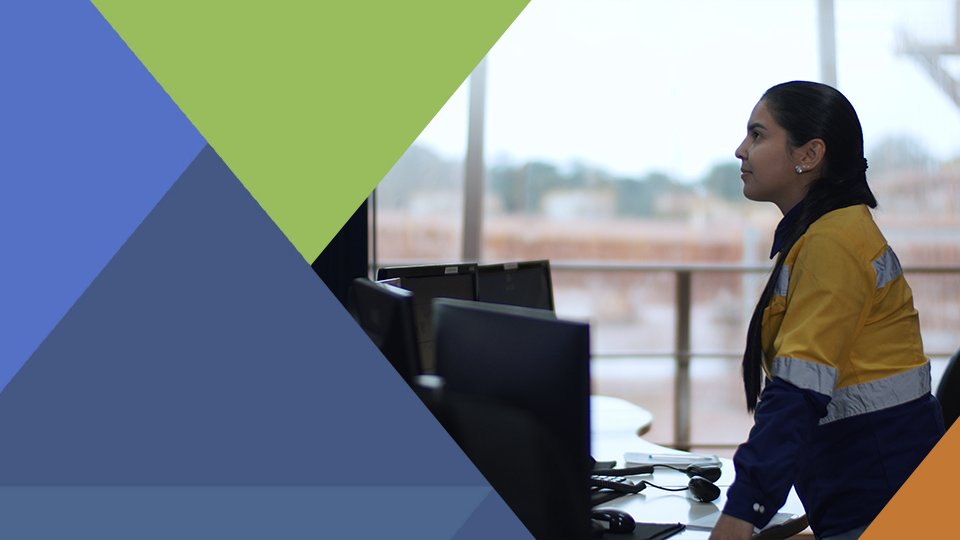 Plano de AçãoAnuário de Performance ASG
Cenário
Lançamento do Anuário de Performance ASG 2022

Lançamento: 16 de outubro (TBD)
Disponível no site da Alcoa: https://www.alcoa.com/brasil/pt/sustainability 
Públicos: colaboradores, jornalistas e sociedade em geral
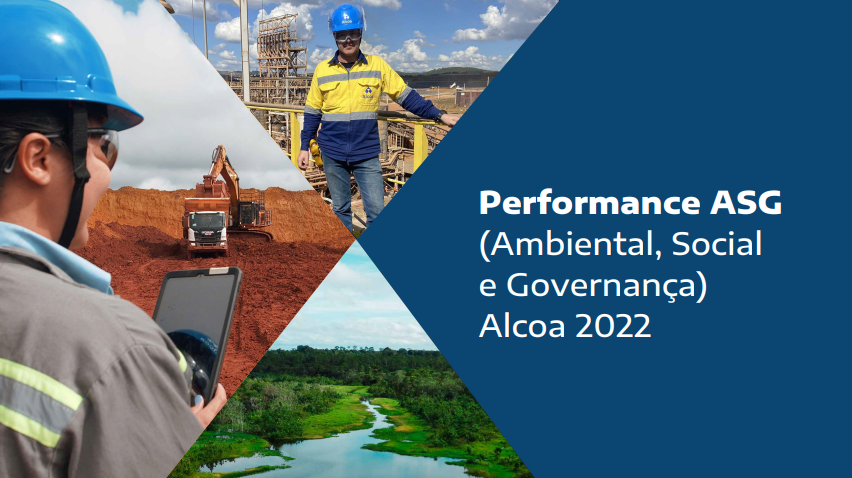 Objetivo
Apresentar informações, dados e ambições que reforçam o modelo de mineração responsável e o compromisso com o meio ambiente e as pessoas
Ações
Digital
Troca de headers nas redes sociais
Publicação de série de posts no TW e FB Brasil, com replicação nos perfis de MA e PA, além do LinkedIn de OC
Inserir vídeo no YouTube
Imprensa e Institucional
Enviar release de lançamento 
Disponibilizar press kit digital com release, infográfico e vídeo
Recomendar oportunidades de anúncio*
*Criação e veiculação com orçamento em separado
Interna
Disparar e-mail marketing de lançamento
Divulgar nos canais internos: newsletter, portal (intranet), murais, WhatsApp e tela de login
Materiais | Imprensa e Institucional
Release de lançamento
Envio para a imprensa regional e local

Press kit digital 
QR Code com infográfico + vídeo para inserção no release

Recomendação de anúncios
Troca de banners da Revista Alumínio e sugestão de outras oportunidades com orçamento à parte
Materiais | Digital
Série de posts para Twitter e Facebook Brasil (com replicação para MA e PA)
1 post de lançamento do documento com vídeo
3 posts com destaques ESG: Ambiental, Social e Governança
TBT com os principais destaques: infográfico (semana seguinte ao lançamento)

Posts para LinkedIn OC
1 post de lançamento do documento com vídeo
1 post de reforço com os principais destaques: infográfico
Usar dados relevantes do relatório para embasar publicações sobre outros temas
Materiais | Interna
Comunicados
E-mail marketing de lançamento para os colaboradores (com vídeo)

Intranet + newsletter
Matérias com os principais destaques e links para anuário, vídeo e infográfico

Murais, DDS, WhatsApp e TVs
Replicação dos conteúdos com cartazes e frames para acompanhamento do time de Operação (QR Code)

Wallpaper
Tela de login com QR Code para anuário, vídeo e infográfico
Cronograma | Outubro
Dia 1 | Lançamento (TBD)
Dias 2, 3 e 4
1 semana após lançamento
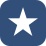 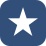 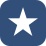 Digital: post de reforço LK OC

Interna: reforço com card em grupos de WhatsApp
Digital: série de 3 posts com os destaques ESG

Interna: conteúdos na intranet, newsletters, murais, TVs e DDS
Imprensa: envio de release com press kit

Institucional: anúncios na Revista Alumínio

Digital: posts de lançamento (redes BR e LK OC)

Interna: e-mail marketing de lançamento e wallpaper